In-kind follow up … a biased viewIKBest5 workshopHelsinki, Finland
Alexander Herlert
NUSTAR Resource Coordinator
FAIR
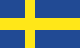 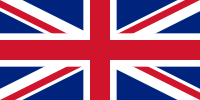 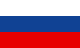 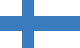 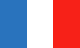 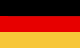 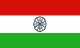 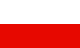 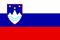 UK
Slovenia
Sweden
Finland
Russia
France
Germany
India
Poland
Romania
Challenges of a project
Several items to keep track of
Members of scientific collaboration
Work packages
Funding status
Components
Logistics
Technical specifications
Project schedule
Documents
Contracts
…
2
In-kind contracts of NUSTAR (more to come ...)
3
What tools to use?
Whatever is installed locally
EXCEL
Word
MS Project
SAP
SQL database
Document server / repository / EDMS
…
4
But: “Master data” stored in different locations
Schedule
MS Project
Protocols, documents, specifications, contracts
Document server, Group directory, EDMS
Logistics and procurement
SAP, EXCEL
Collaboration members
Database, EXCEL
5
But #2: Difficulties for shared access
Only local copy 
Windows group directory, not accessible from outside
How to restrict access?
Not all information relevant for everyone
Who can make changes?
And how to make sure that 
How to extract data relevant for my question?
Reports on status, funding, etc.
Statistics
What is critical?
6
But #3: How to do data exchange/update?
Email 
Ask for specific information, which is not readily available
Send EXCEL file and request update of data
Not always efficient
How to restrict access?
Not all information relevant for everyone
Who can make changes?
And how to make sure that updates are done correctly?
How to extract data relevant for my question?
Reports on status, funding, etc.
Statistics
What is critical?
7
Suggestion: Cross-platform tool
Global project requires “global” access

Define interfaces 
Establish data exchange from any of the systems used
Define work flow for changes
Who is allowed to make changes? Restrict access to data if needed
Standardize reports
No manual number crunching
Bring together information from different systems
Web interface for access from outside 
Requires user management
8
Benefits
Automatic reminders and status reports  
Work package leaders get status reports
Forecast of critical items (milestones, payments)
Distribution of work
Shared read and write access
Up-to-date information
Latest information from all sources
9
In-kind follow up
Keep track of milestones
Show upcoming milestones and record status
Add links to documents (CDR, FAT, SAT, etc.)
Keep track of payments
Show upcoming payments and record status
Add links to document server to find invoices
Keep track of amendments/documents
Add links to document server to find amendments or additional documents

Filter critical items and prepare forecast
10
NUSTAR project web – work in progress
NUSTAR
web page
EDMS
NUSTAR
member DB
GSI email
server
MS Project
Project Web


milestones

TDRs

component list

work packages
funding
in-kind contracts
FAIR ECE
PLM (SAP)
WP leaders + providers
RRB
11